SOCIAL MEDIA:
ARE YOU PLAYING IT SAFE?
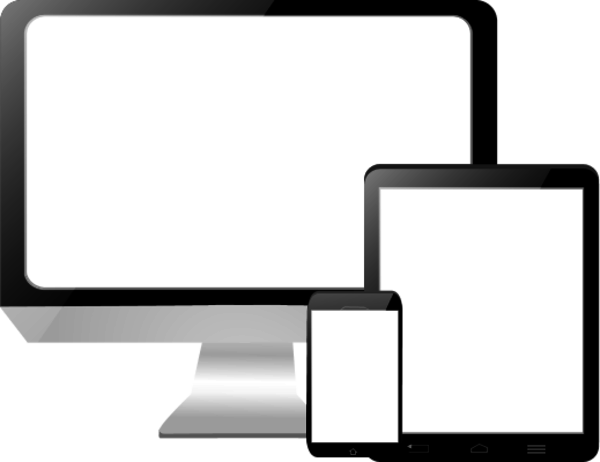 @ goals of the presentation
To inform students and staff of the ever-changing trends of social media 
To provide tools to socialize safely online
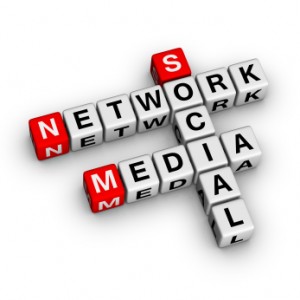 #objectives
Define social networking and learn current facts.
View examples of social networking sites.
Learn tools to remain safe online.
WHAT IS SOCIAL NETWORKING?
Utilizing a virtual environment to share stories, pictures, videos, and to participate in chat rooms with friends and acquaintances.
Providing information about yourself using blogs, chat rooms, e-mails, or instant messaging to communicate with a limited community or with the world at large.
                         National Crime Prevention Council
				   www.ncpc.org
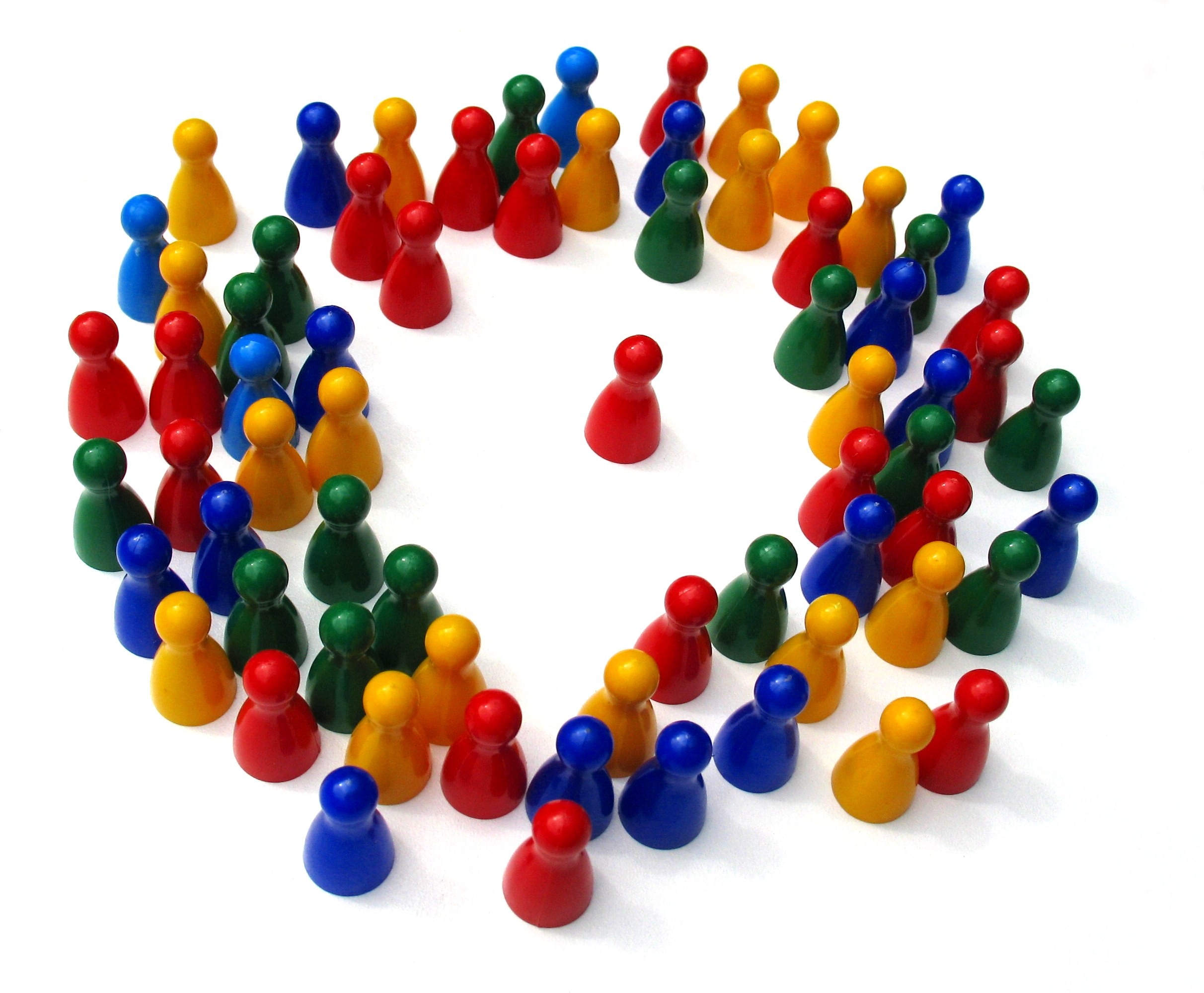 Types of Social Networking Sites
Sites geared toward teens
Schools and colleges
Cultures
Business
Music and videos
Sports
OMG!
Social media is everywhere! It is a part of our daily lives, and it’s constantly changing.

Today, over 95% of teens have access to the internet.
Of these teens, 90% are on social media, and
78% have a smart phone.

										
										The Social Life of the App-Addicted Teen
Although social media can connect us and provide a wealth of information and entertainment, social networking can lead to serious consequences if not utilized properly and with great consideration.
Let’s take a look at the many apps that are now available and that can be easily accessed.
TEST YOUR KNOWLEDGE:  What do you know about the following sites?
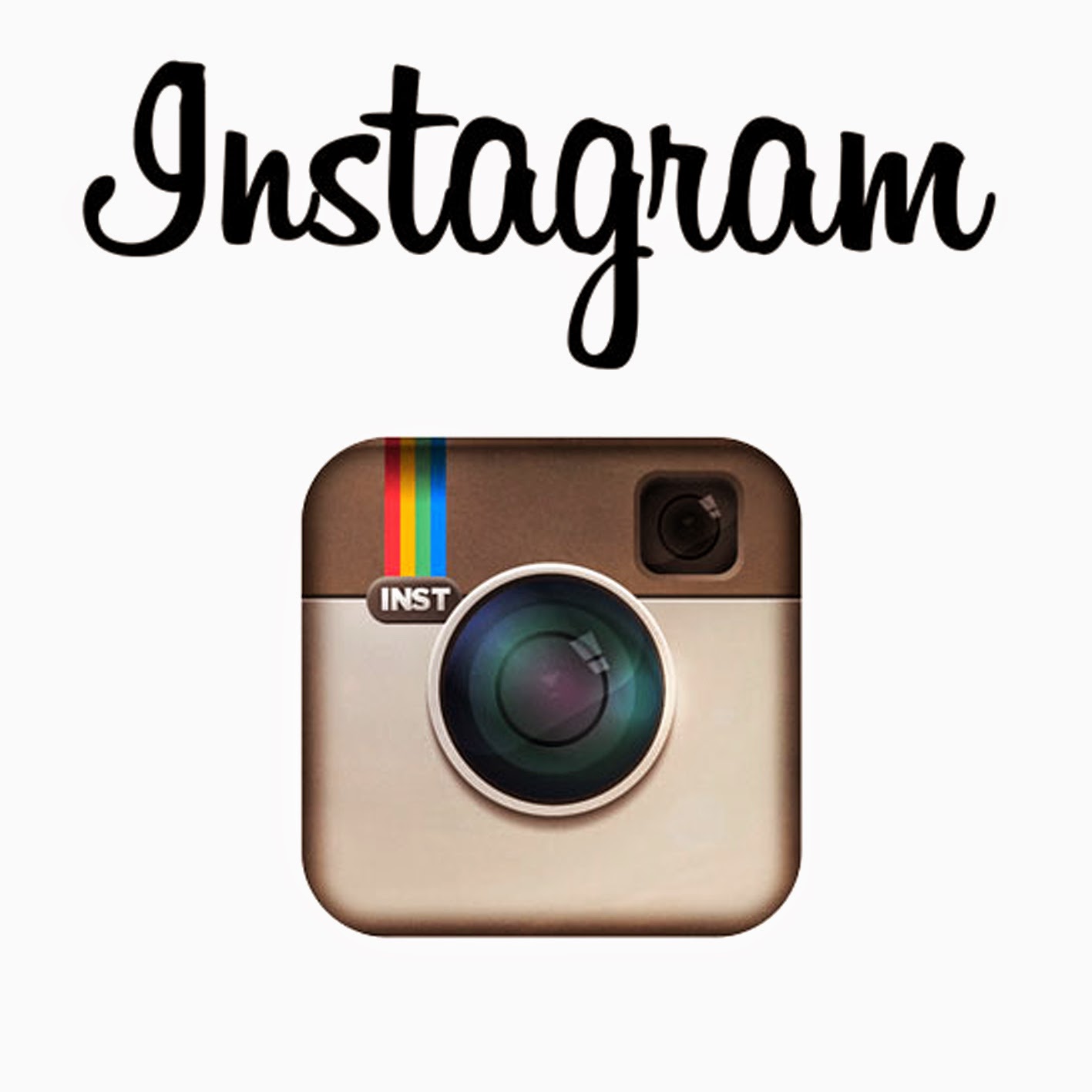 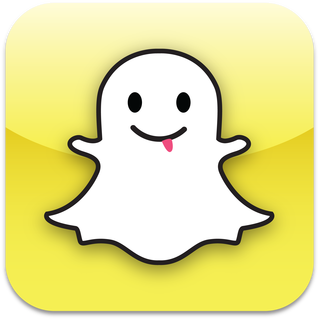 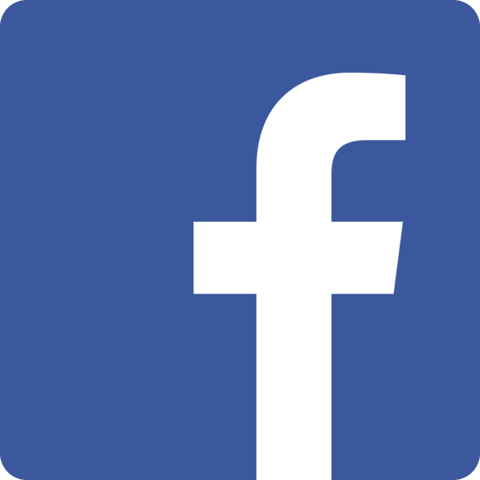 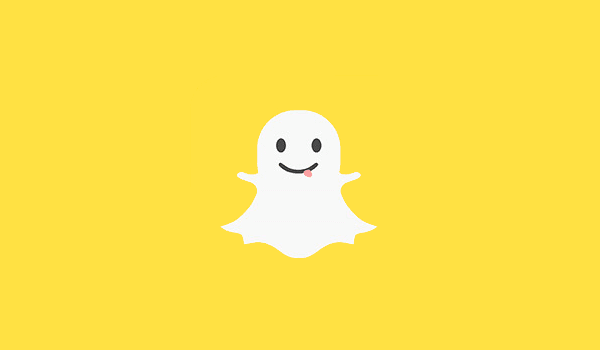 SNAPCHAT
FACEBOOK
INSTAGRAM
Users send photos/videos or snaps that “disappear” after a few seconds. However, the snaps are not totally harmless because photos can still be saved as screenshots. As proven by forensic experts, cell phone data can still be retrieved even after deleting.
Free photo and video sharing app that allows users to take photos and share them on a variety of social networking platforms. Be sure to only post appropriate pictures, and do not reveal your location. Only “follow” people that you know.
Gives people the ability to share and to connect. However, inappropriate pictures and personal information can be viewed by college admissions officers and future employers.
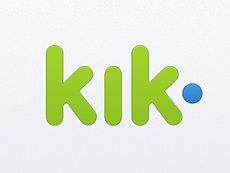 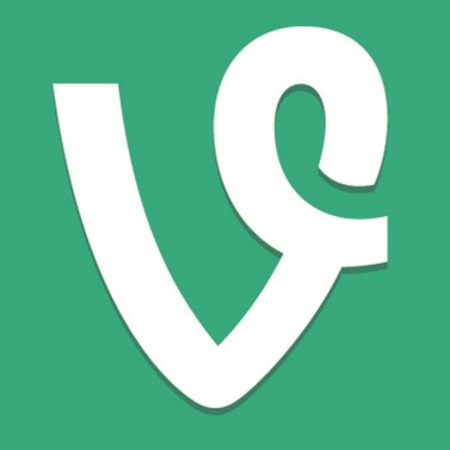 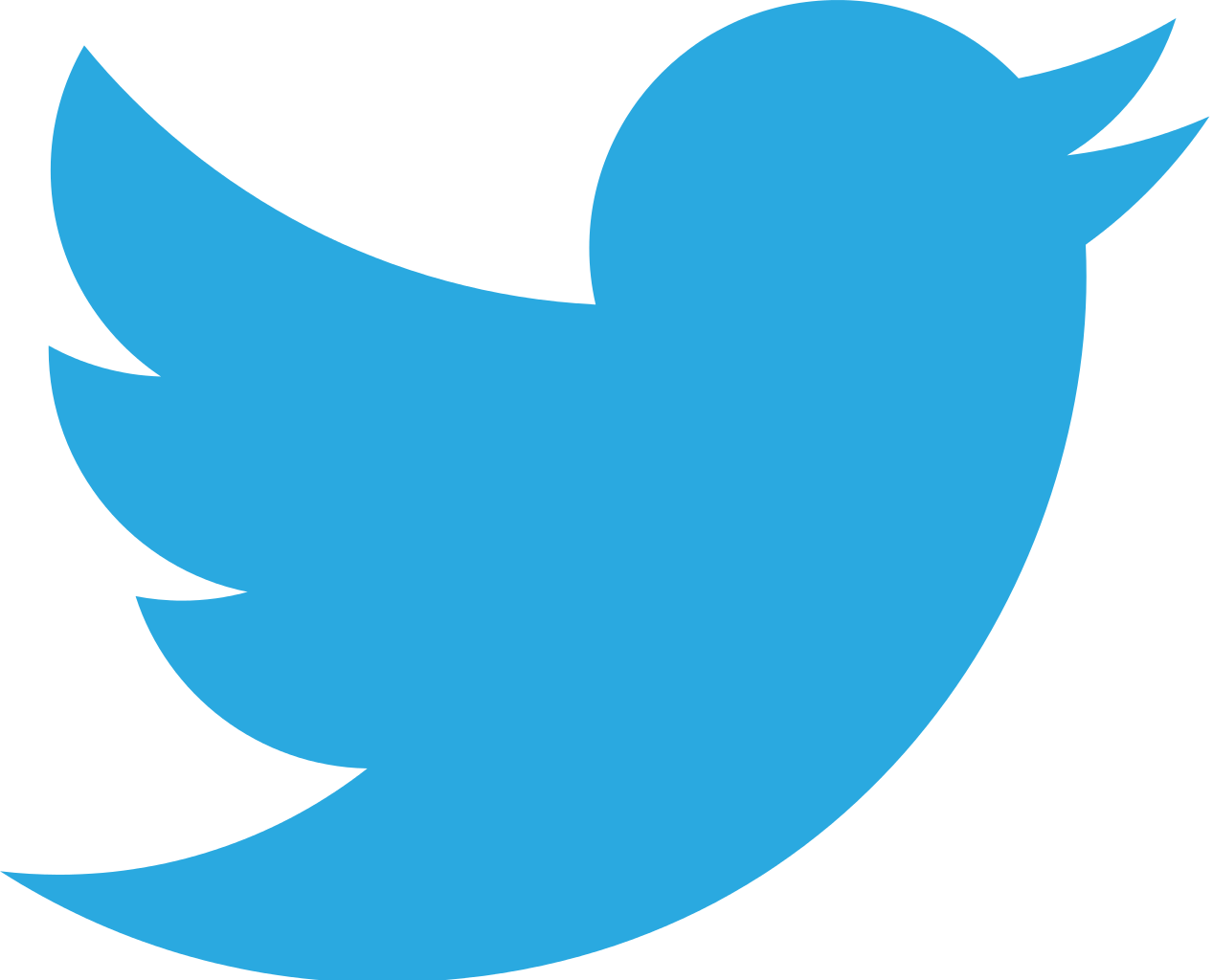 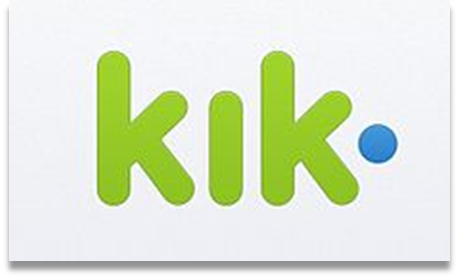 TWITTER
KIK MESSENGER
VINE
Allows users to send unlimited photo/video/text messages free. Allows anyone on the app to directly message a child. Some adults have been known to use this app to pretend  that they are teens. It is very difficult to determine who is a predator and who is real.
Allows users to send tweets or messages up to 140 characters in length. This is a good app to share thoughts and feelings.  However, anyone can view posts from a public account, so be careful what you share.
Video sharing app on which users post up to 6 second videos.  All profiles are public, and a great amount of inappropriate content is shared on Vine.  Avoid collecting more views and revines from strangers.
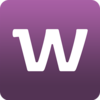 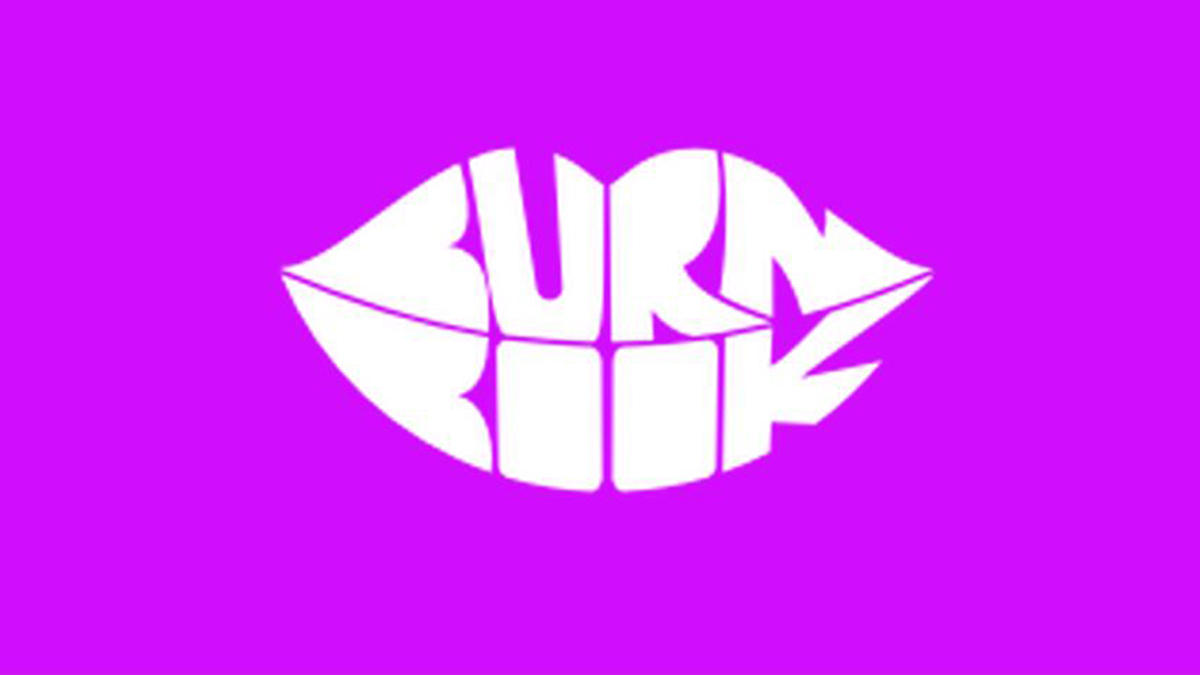 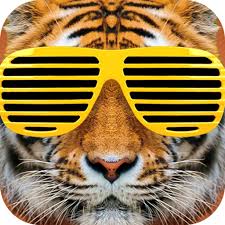 WHISPER
AFTERSCHOOL APP
BURN BOOK
Titled after the movie, the Burn Book app allows users to post texts, photos, and audio rumors about others.  As a result, bullying issues could arise. This app also requires access to your location.
Encourages users to “anonymously” share their secrets.  However, Whisper reveals a user’s location, so it’s not totally anonymous.  This makes it easy for predators to locate and to connect with users.
An “anonymous” app that creates a separate chat group for every school.  Students tend to send messages that include bullying, pornography, and references to drugs and alcohol.
PLAY IT SAFE!
Keep your profile private so that only family and people you know see photos, important dates, and other information.
Make sure that you do not post personal details, such as phone numbers, home address, or school name.
Only post videos and photos that do not jeopardize your safety or integrity. You do not want to be embarrassed later or miss out on an educational or career opportunity.
Never accept friend requests from people that you do not know, and don’t flirt with strangers online.
Respect Others and Yourself
Remember, once your information is posted, you can’t take it back.  Someone can forward the information, and millions of people have access.
Teen Sexting or sending nude or sexually suggestive photos by text message is illegal in Texas.
It is illegal for one minor to electronically send an image of someone younger than 18 years to another minor.  This includes images of the sender, recipient, or another underage person. This is considered possessing or distributing child pornography.
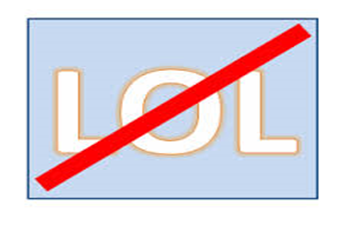 Sending images to harass or bully the recipient may result in additional penalties for the sender.
An adult who sexts with a minor can be charged under Texas state law as well.
Resources
https://safesmartsocial.com/app-guide-parents-teachers

National Crime Prevention Council www.ncpc.org; www.Mcgruff.org 

www.criminaldefenselawyer.com/resources/teen-sexting-texas.htm